5.2		                            Meter, kilometer och mil
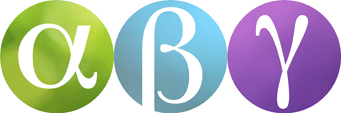 Vasaloppet är Sveriges mest kända skidtävling. Det är 90 000 m långt.
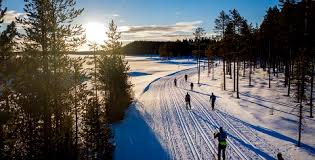 Så långa sträckor är opraktiskt att uttrycka i meter.
Istället använder vi enheterna kilometer (km) och mil.
Prefixet kilo betyder tusen, 1 000.
1 km = 1 000 m
1 mil = 10 km
1 mil = 10 000 m
På vägskyltar står avståndet i kilometer.
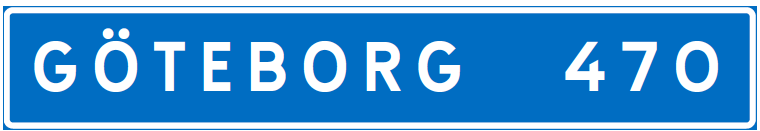 Till Göteborg är det 470 km eller 47 mil.
Viktiga samband
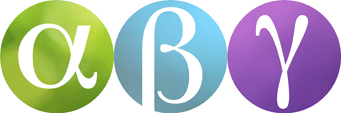 Mellan enheterna 1 m, 1 km och 1 mil finns följande samband:
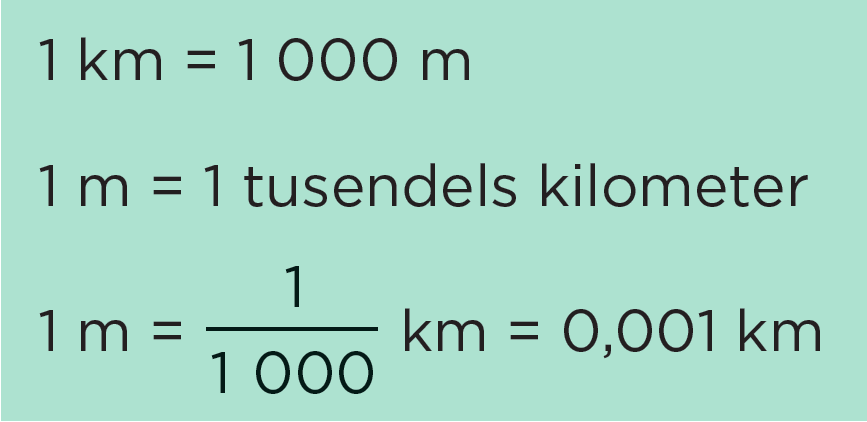 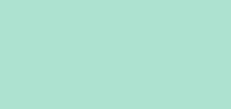 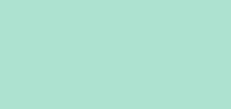 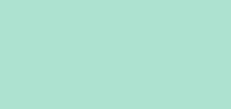 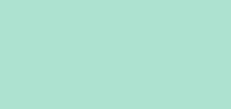 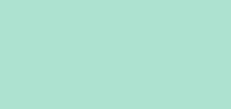 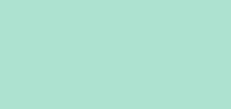 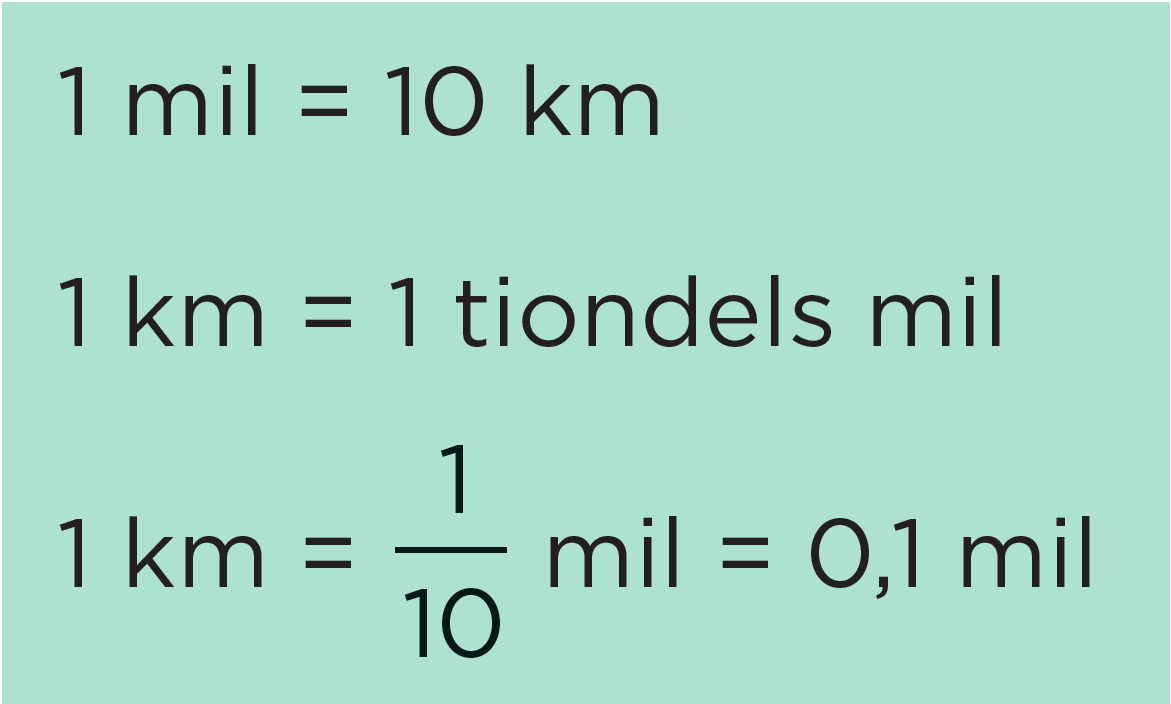 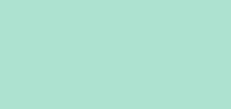 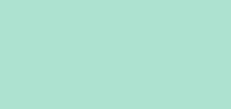 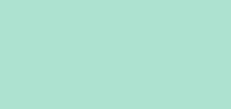 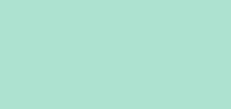 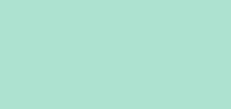 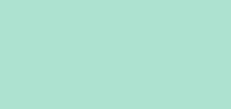 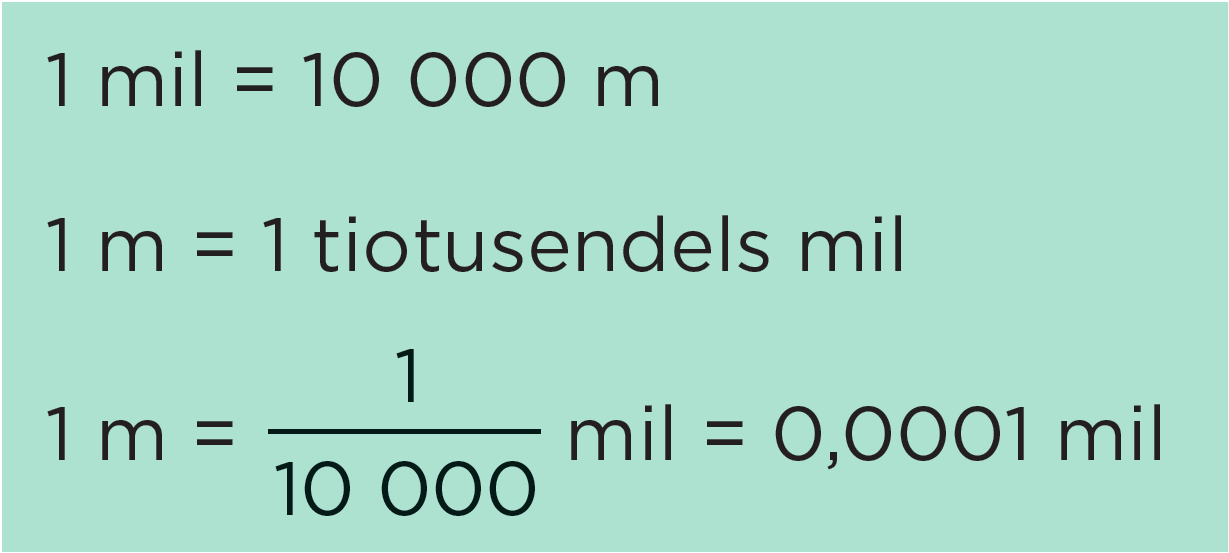 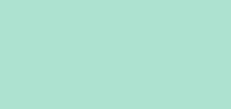 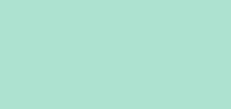 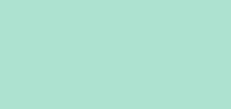 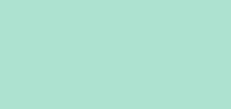 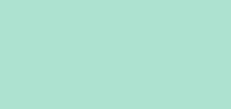 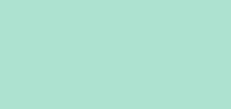 Exempel
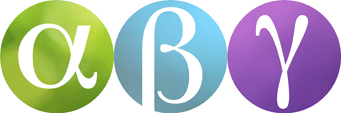 Skriv längderna i kilometer.
c) 2 300 m
a) 0,3 mil
b) 5,2 mil
0,1 mil = 1 km 
Då är 0,3 mil = 3 km.
Du kan också direkt multiplicera 0,3 med 10.
a) 0,3 mil =
3 km
5 mil = 50 km och 0,2 mil = 2 km 
Då är 5,2 mil = (50 + 2) km = 52 km.
Du kan också direkt multiplicera 5,2 med 10.
52 km
b) 5,2 mil =
2 000 m = 2 km och 300 m = 0,3 km 
Då är 2 300 m = (2 + 0,3) km = 2,3 km.
Du kan också direkt dividera  2 300 med 1 000.
c) 2 300 m =
2,3 km
Exempel
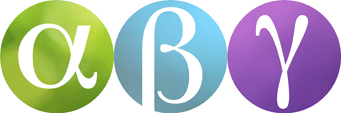 Skriv längderna i mil.
c) 420 km
a) 7 km
b) 12 km
1 km = 0,1 mil 
Då är 7 km = 0,7 mil.
Du kan också direkt dividera 7 med 10.
0,7 mil
a) 7 km =
10 km = 1 mil och 2 km = 0,2 mil. 
Då är 12 km = (1 + 0,2) mil = 1,2 mil.
Du kan också direkt dividera 12 med 10.
1,2 mil
b) 12 km =
10 km = 1 mil 
420 km = 420 / 10 = 42 mil
c) 420 km =
42 mil
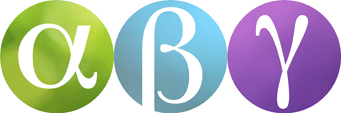 Exempel
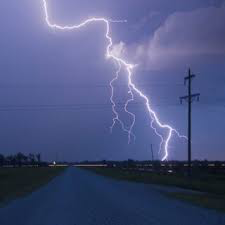 Ljudets hastighet är 340 meter per sekund.
Vid ett blixtnedslag hör du åskan 
5 sekunder efter att du har sett blixten.
Svara i kilometer.
Hur långt bort är blixtnedslaget?
Använd huvudräkning eller uppställning när du multiplicerar.
1 700 m
5 · 340 m =
Avstånd:
1 000 m = 1 km 
   700 m = 0,7 km
1 700 m =
1,7 km
Svar: Blixtnedslaget är 1,7 km bort.